A Tech6 Group
A Tech6 Group é uma empresa brasileira especializada em Planejamento, Orçamento, Forecast e Consolidação Financeira, entre outros conceitos de Corporate Performance Management (CPM). 
Temos uma presença global e parceiros no Brasil, Argentina, Colômbia, EUA e Portugal. 
Nossa visão é ser reconhecido como um fornecedor de software CPM de última geração, combinando as funcionalidades da concorrência e superando-as na relação custo x benefício.
Nossa missão é possibilitar às pessoas um aumento substancial de produtividade e qualidade em sua rotina diária, reduzindo sua carga de trabalho e facilitando seu acesso à informação.
Nossas Soluções
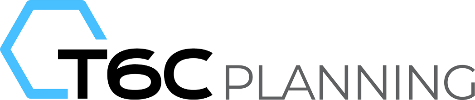 Solução de Planejamento Econômico-Financeiro
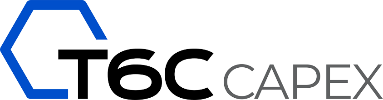 Solução de Planejamento de Investimentos
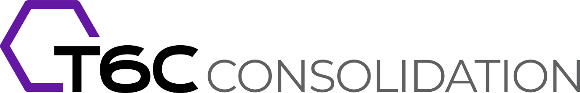 Solução de Consolidação Contábil e Gerencial
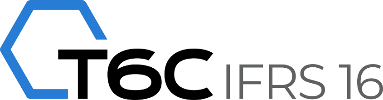 Solução para Gestão dos Contratos dentro das normas do IFRS
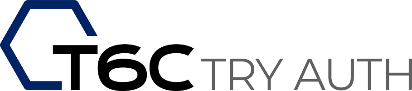 Solução de Gerenciamento de Acessos e Autenticação NOVO!
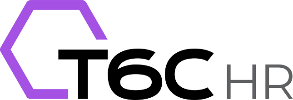 Solução de Planejamento de recursos humanos   NOVO!
T6C Consolidation
T6C Consolidation
T6C Consolidation
T6C Consolidation
T6C Consolidation
T6C Consolidation
T6C Consolidation
T6C Consolidation
T6C Consolidation
SIMULAÇÃO
E DESENHOS
DE CENÁRIOS
AUTOMATIZAÇÃO DAS PEÇAS ORÇAMENTÁRIAS
Relatórios para atender as necessidades de apresentação de dados, e analisar os dados com o jeito do usuário.
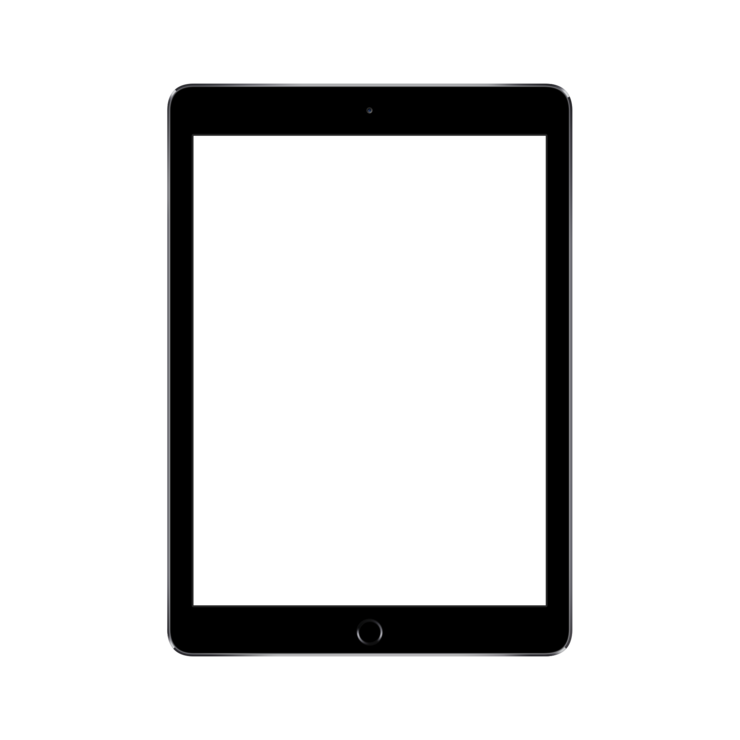 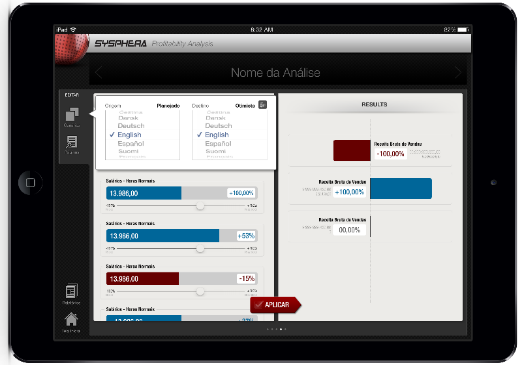 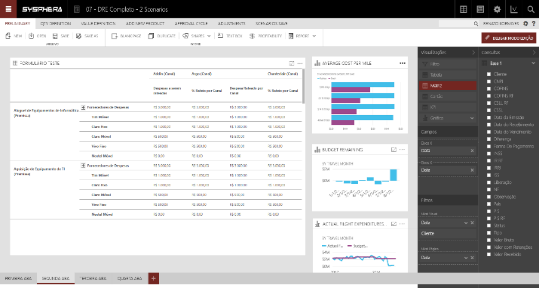 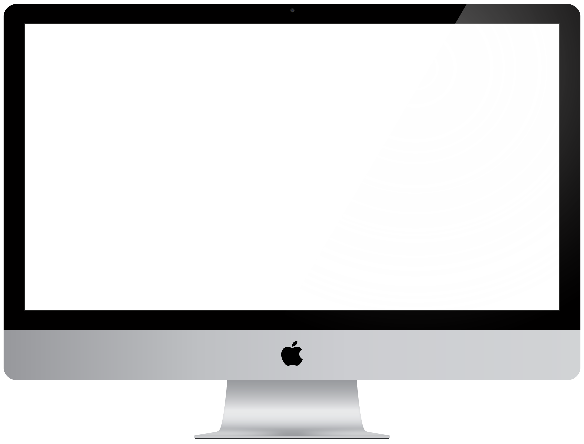 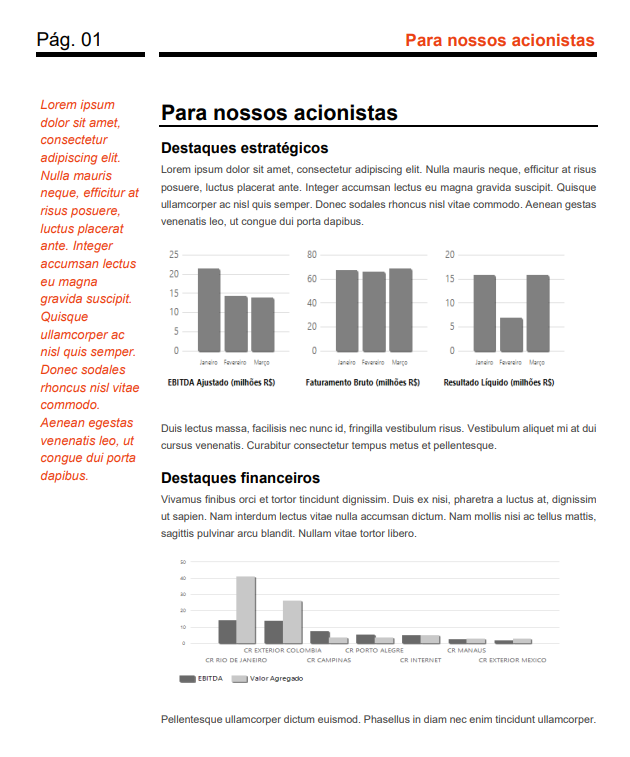 DASHBOARDS
OU RELATÓRIOS
VIA POWER BI
QUE VEM EMBARCADOS
NOTAS EXPLICATIVAS
Notas explicativas geradas automaticamente.
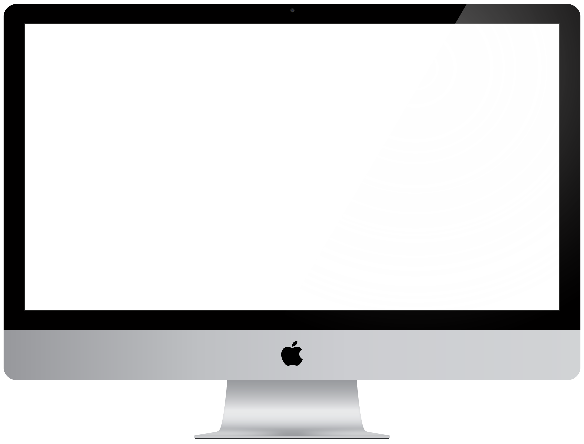 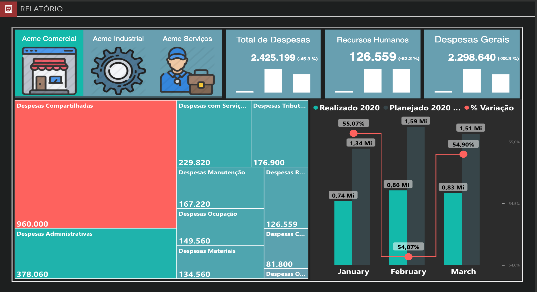 T6C Consolidation
T6C Consolidation
WELCOME ABOARD
Apoio ao primeiro ciclo de execução do projeto
Sustentação
Implantação baseada no escopo identificado
Manutenção evolutiva
GO-LIVE
T6C Consolidation
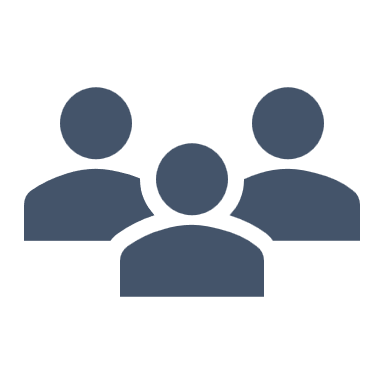 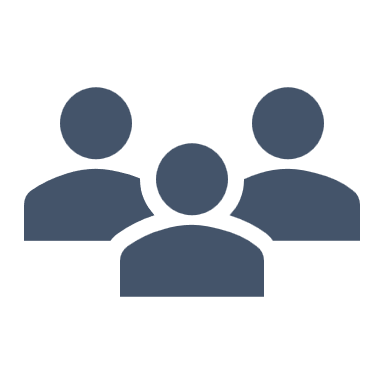 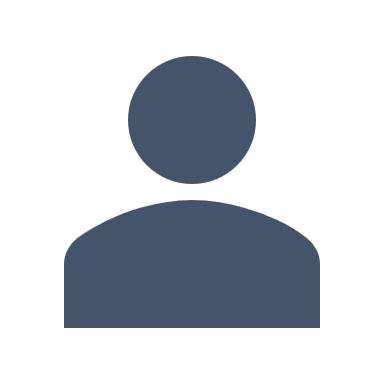 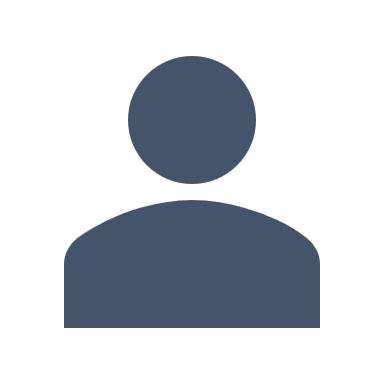 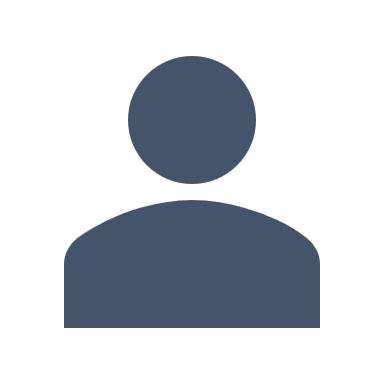 Analista da Controladoria
Planejadores
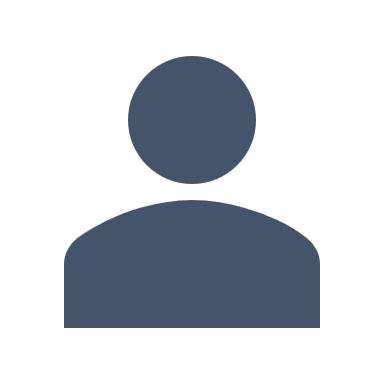 USUÁRIOS ERP
RECEBER
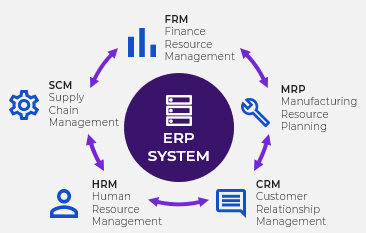 IFRS 16
PLANNING e FORECAST
CONSOLIDAÇÃO CONTÁBIL
GERENCIAL
TGC possui funcionalidades de analytics que podem ser parametrizadas para num processo de planejamento ou forecast identificar anomalias, desvios, retro alimentando o processo, até chegar na projeção ideal. T6C permite integrar com a área de dados do cliente. Buscando a aprovação. Com o orçamento aprovado, é possível retroalimentar o ERP.
T6C Simulation SIMULAÇÃO e DESENHO DE CENÁRIOS
T6C Analytics
Anomalias
Desvios
T6C Reports RELATÓRIOS, GRÁFICOS
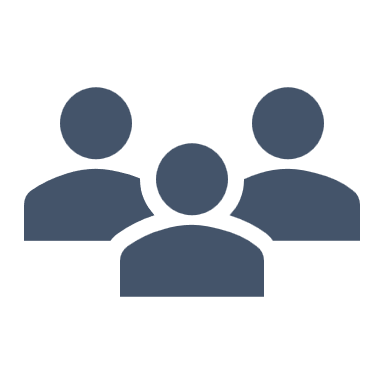 Dúvidas?
Perguntas?

Gabriel Ko. Freitag
gfreitag@tech6.com
www.tech6group.com